Принцип відносності А.Ейнштейна. Основні положення спеціальної теорії відносності (СТВ). Швидкість світла у вакуумі.
Класична механіка
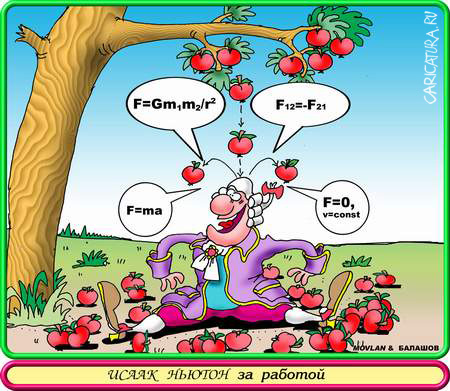 Простір тривимірний і одномірний час
Зворотність простору і незворотність часу
Однорідність простору і часу (усі точки простору рівноправні і проміжки часу)
Ізотропність простору (однаковість властивостей в усіх напрямках)
Абсолютність простору і часу.
В основі класичної механіки – принцип відносності Галілея
Будь-які механічні процеси в будь-якій інерційній СВ відбуваються однаково.
Ніякими механічними дослідами не можна встановити, чи тіло перебуває в стані спокою чи в стані руху.
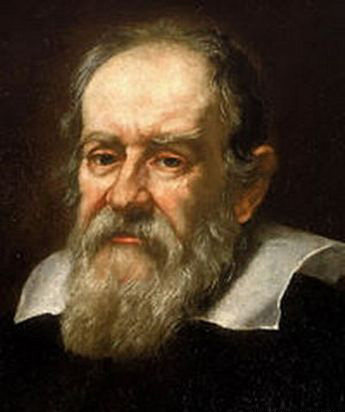 Суперечності між електродинамікою та механікою
Максвел сформулював основні закони електродинаміки де швидкість світла в вакуумі  3108 м/с
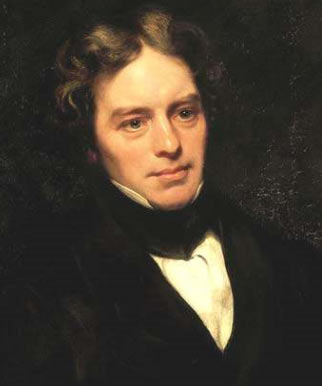 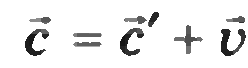 Припущення Лоренца
Світло поширюється в “ефірі”
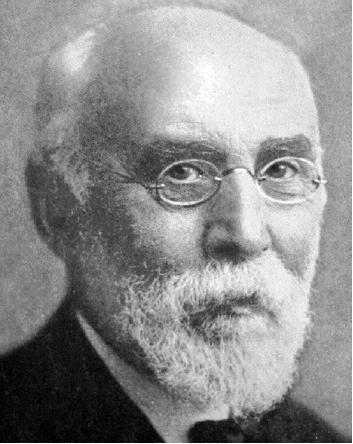 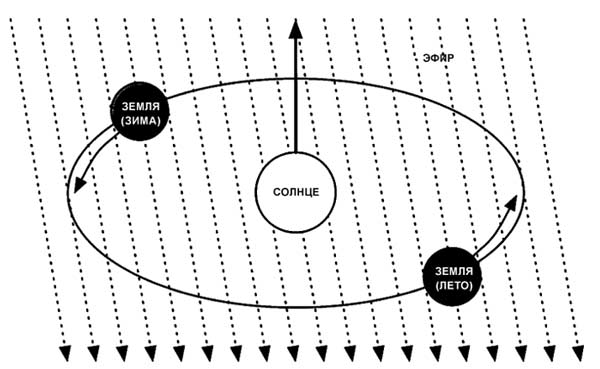 Спростування припущення Лоренца
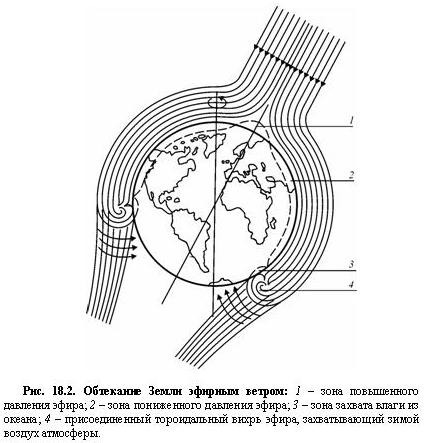 Майкельсон і Морлі
Дослід з дослідженням швидкості світла в СВ зв’язаній з Землею
Швидкість стала
“Ефіру” не існує
Поєднання непоєднуваного
Закони класичної механіки працюють коли швидкості руху тіла  << швидкості світла
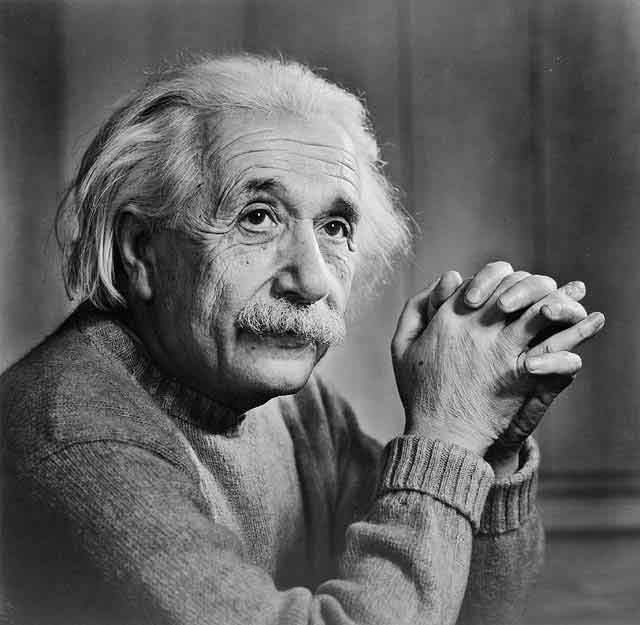 Спеціальна теорія відносності (СТВ)
Усі закони фізики в інерційних СВ  протікають однаково
Швидкість поширення світла в усіх інерційних СВ стала
Відносність одночасності
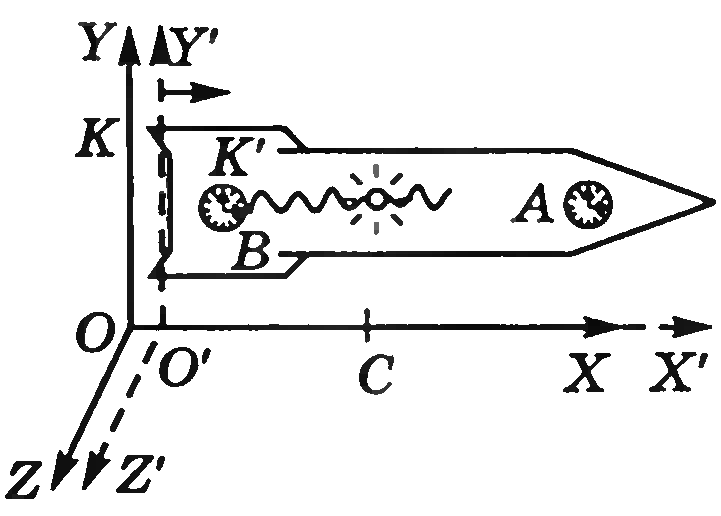 Відносність часу
Відносність довжини
Релятивістський закон додавання швидкостей
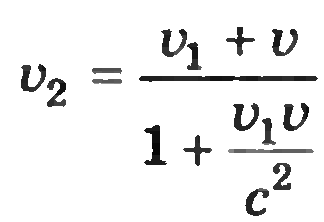 Дякую за увагу
Виконала: Казновецька  Анастасія
                            10 клас